Vysoká škola technická a ekonomická v Českých Budějovicích
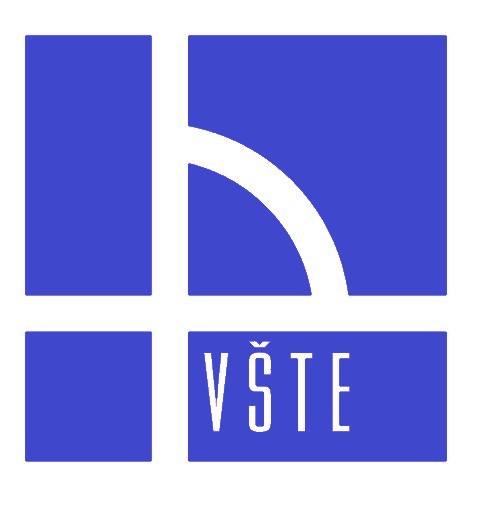 REKONSTRUKCE ŠIKMÝCH STŘECH
Autor bakalářské práce: Lukáš Řehák
Vedoucí bakalářské práce: Ing. Jan Plachý, Ph.D.
Oponent bakalářské práce: Ing. Karolína Škrlantová
České Budějovice 06/2017
Obsah
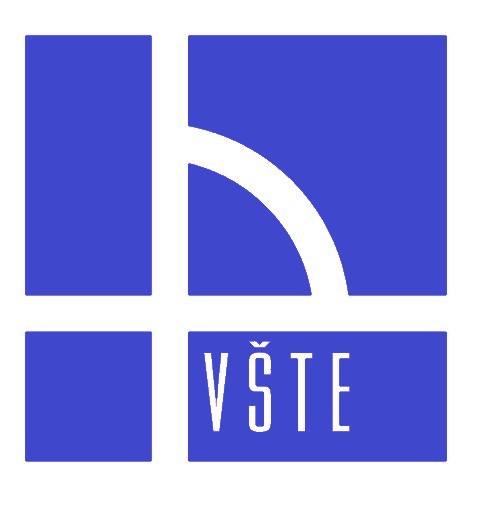 Výběr tématu
Cíl práce
Teoretická část
Aplikační část
Vyhodnocení
Odpovědi na otázky vedoucího a oponenta bakalářské práce
Výběr tématu
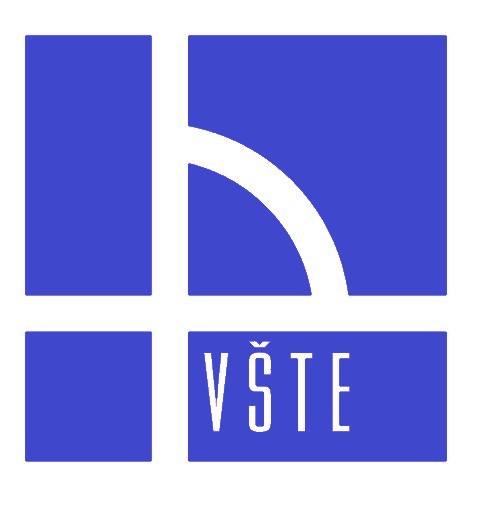 Aktuálnost tématu
Důležitost při rekonstrukci objektu
Variabilita řešení problémů
Zajímavost problematiky
Cíl práce
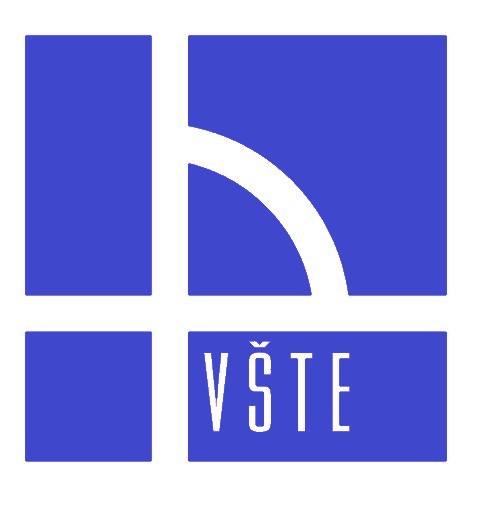 Cílem bakalářské práce je zpracovat základní přehled možných variant konstrukčního řešení rekonstrukcí šikmých střech. Popsat výhody a nevýhody jednotlivých konstrukčních řešení. Pro zvolený objekt zpracovat projektovou dokumentaci.
Teoretická část
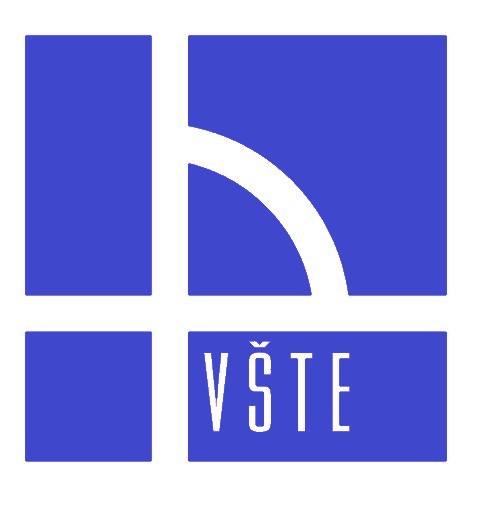 Stavebně technický průzkum
Smyslové metody
Vizuální (zrakové)
Hmatové metody
Sluchové metody
Čichové metody
Přístrojové metody
	a) Nedestruktivní
	b) Semi-destruktivní
	c) Destruktivní
Teoretická část
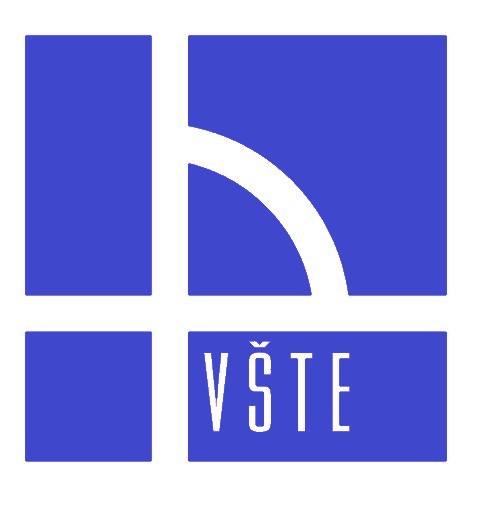 Rozdělení podle počtů střešních plášťů
Jednoplášťová střecha
Dvouplášťová střecha – izolace mezi krokvemi
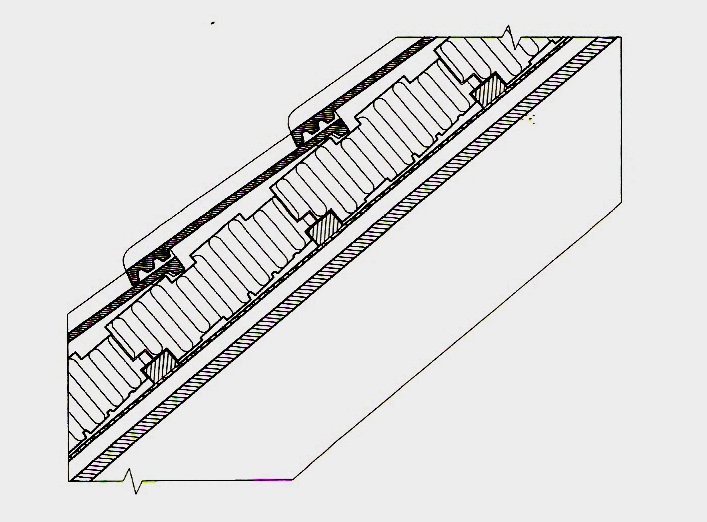 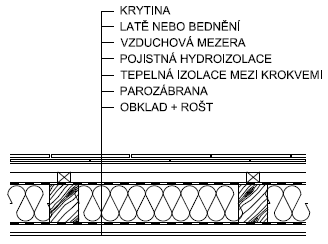 Zdroj: Oláh, 2002. Šikmé střechy Bratislava: Jaga Group
Zdroj: http://stavba.tzb-info.cz/strechy/8852-problematika-nadmerne-vlhkosti-u-stresnich-plastu-sikmych-a-strmych-strech
Teoretická část
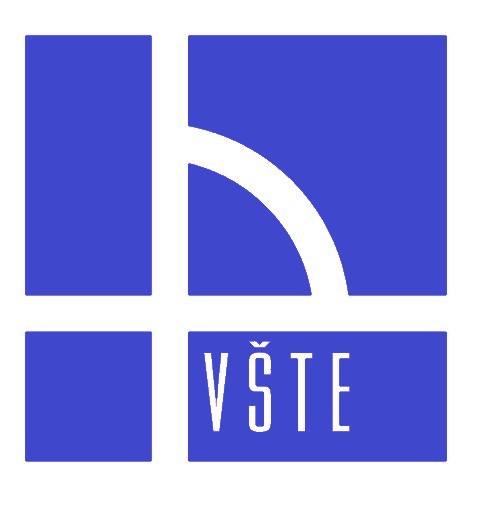 Rozdělení podle počtů střešních plášťů
Dvouplášťová – izolace mezi a pod krokvemi
Dvouplášťová - izolace nad krokvemi
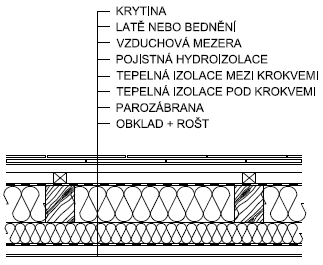 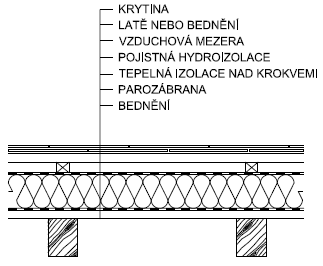 Zdroj: http://stavba.tzb-info.cz/strechy/8852-problematika-nadmerne-vlhkosti-u-stresnich-plastu-sikmych-a-strmych-strech
Zdroj: http://stavba.tzb-info.cz/strechy/8852-problematika-nadmerne-vlhkosti-u-stresnich-plastu-sikmych-a-strmych-strech
Teoretická část
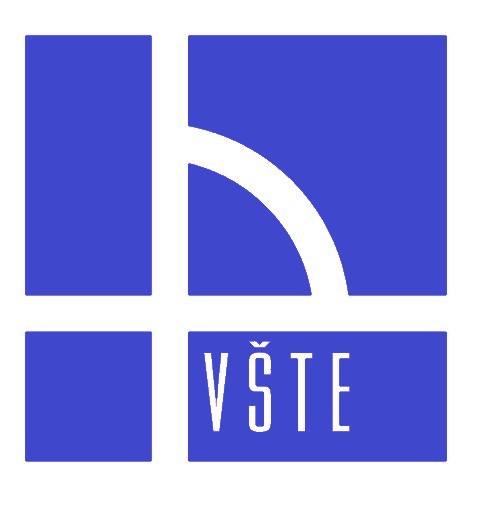 Rozdělení podle počtů střešních plášťů
Tříplášťová – izolace mezi krokvemi
Tříplášťová - izolace mezi a pod krokvemi
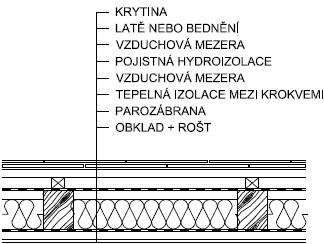 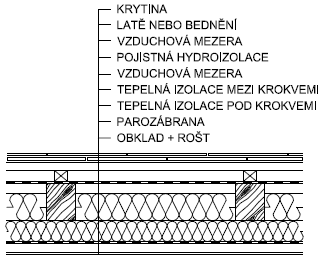 Zdroj: http://stavba.tzb-info.cz/strechy/8852-problematika-nadmerne-vlhkosti-u-stresnich-plastu-sikmych-a-strmych-strech
Zdroj: http://stavba.tzb-info.cz/strechy/8852-problematika-nadmerne-vlhkosti-u-stresnich-plastu-sikmych-a-strmych-strech
Aplikační část
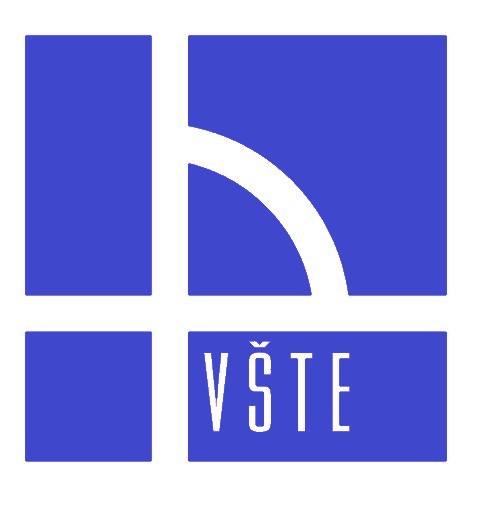 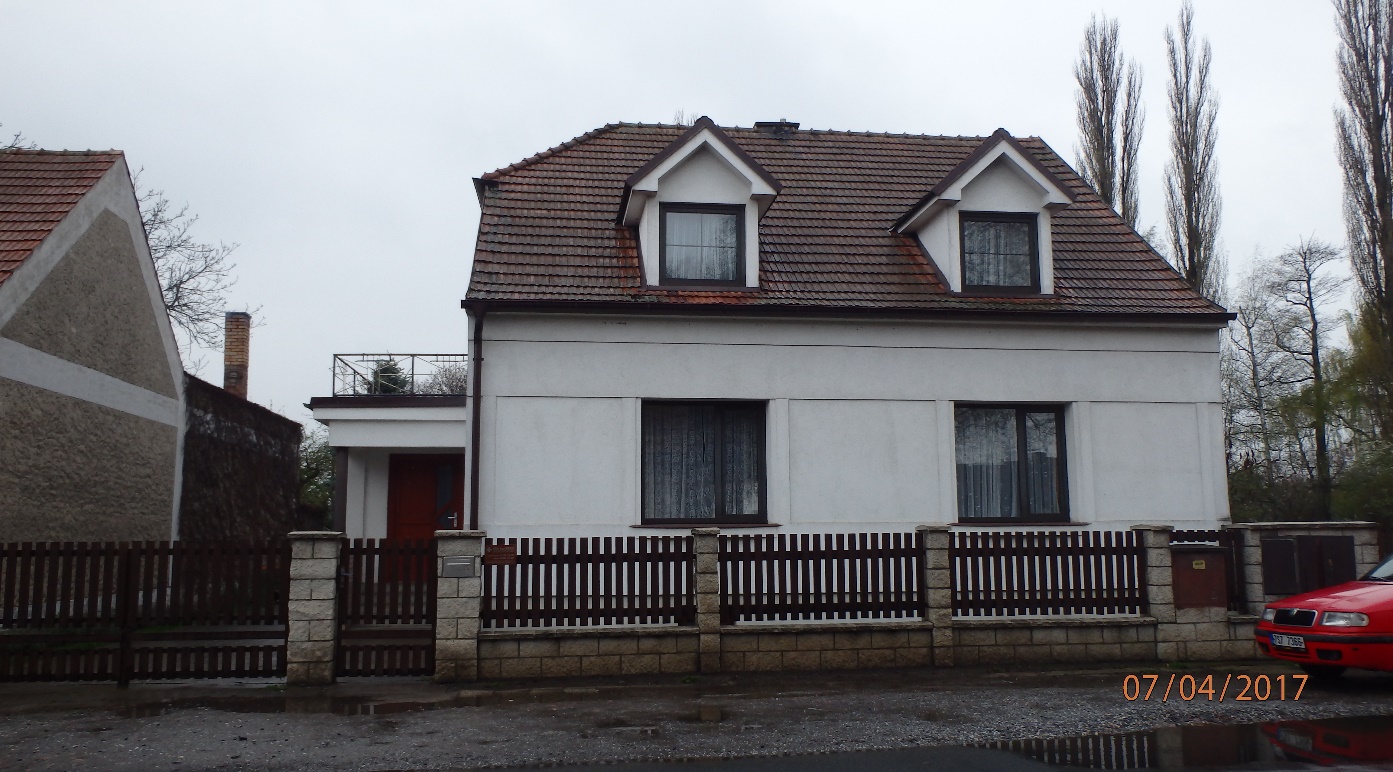 Název objektu: Rodinný dům
Místo stavby: parc. č. 278/1, 289 31 Bobnice
Katastrální území: Bobnice [605841]
Kraj: Středočeský kraj
Úroveň dokumentace: Pro stavební povolení
Zastavěná plocha: 130 m2
Zdroj: Foto autora
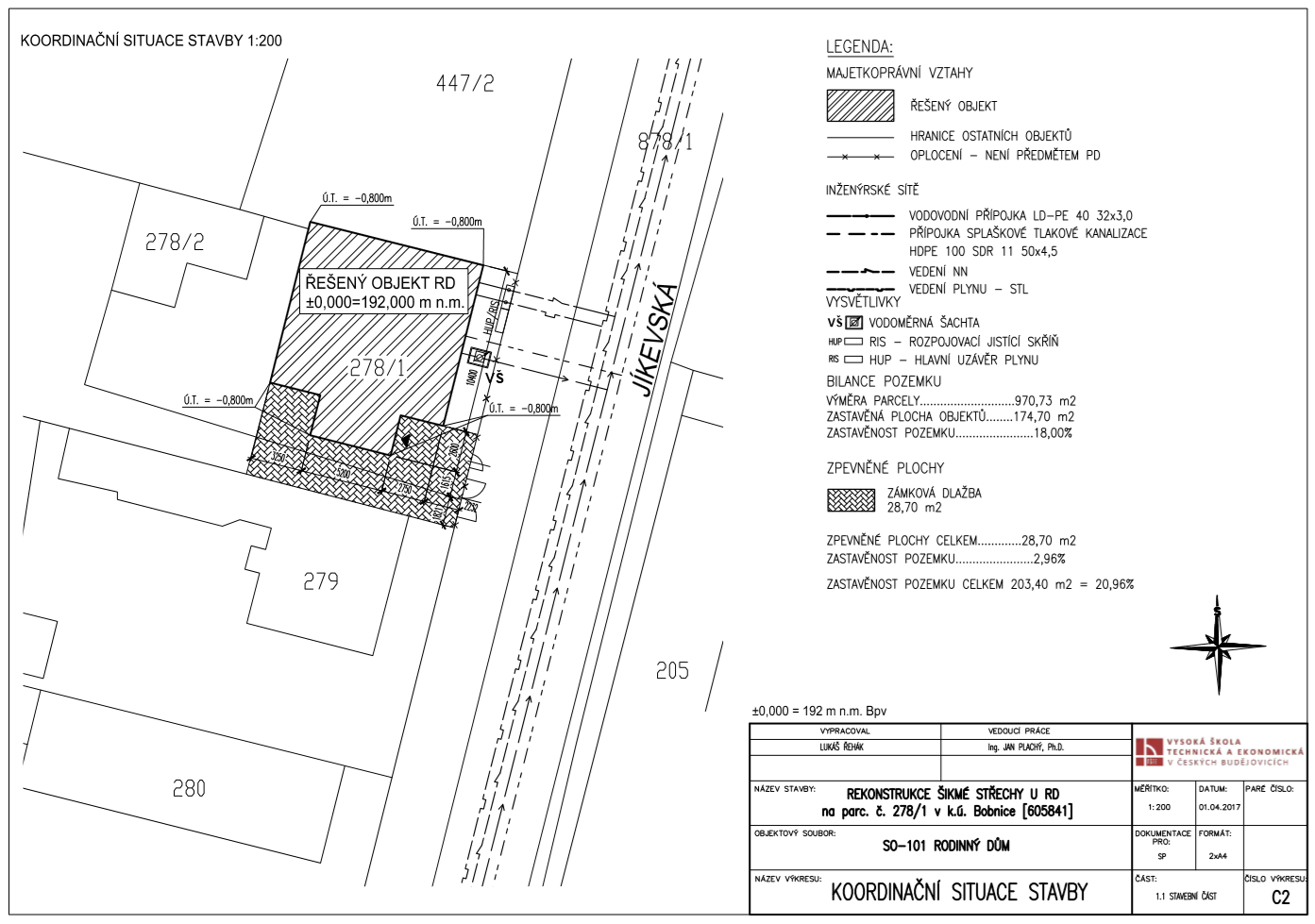 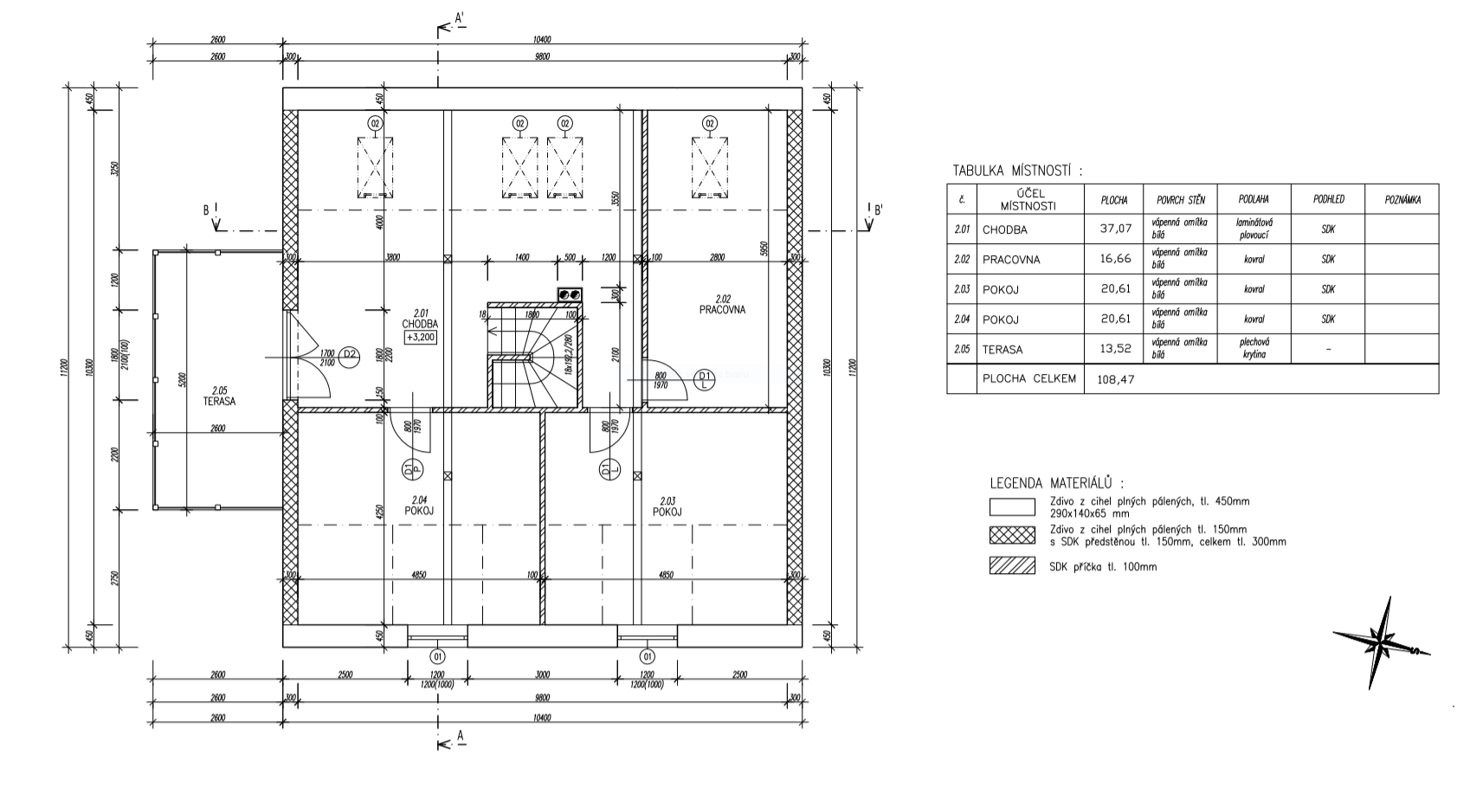 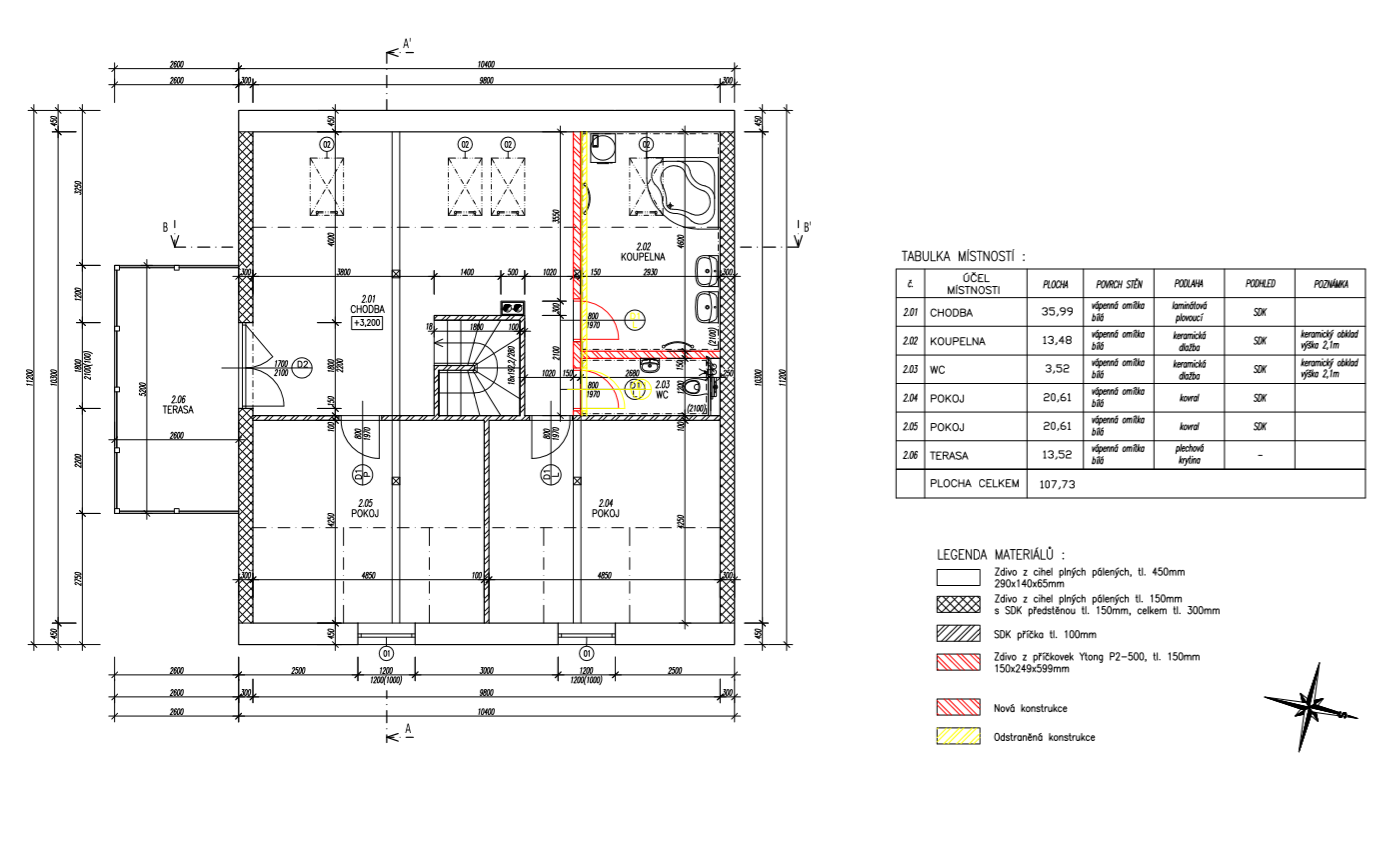 Aplikační část
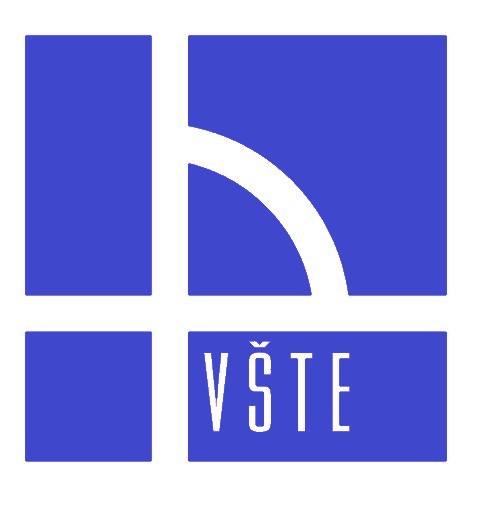 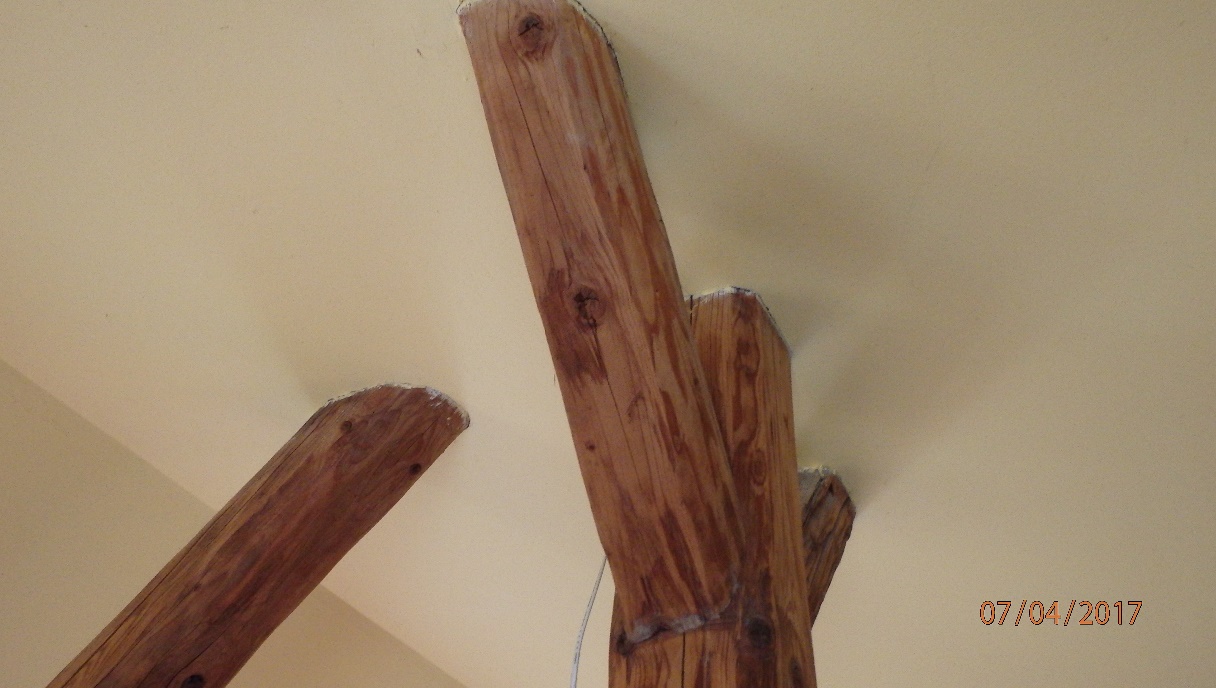 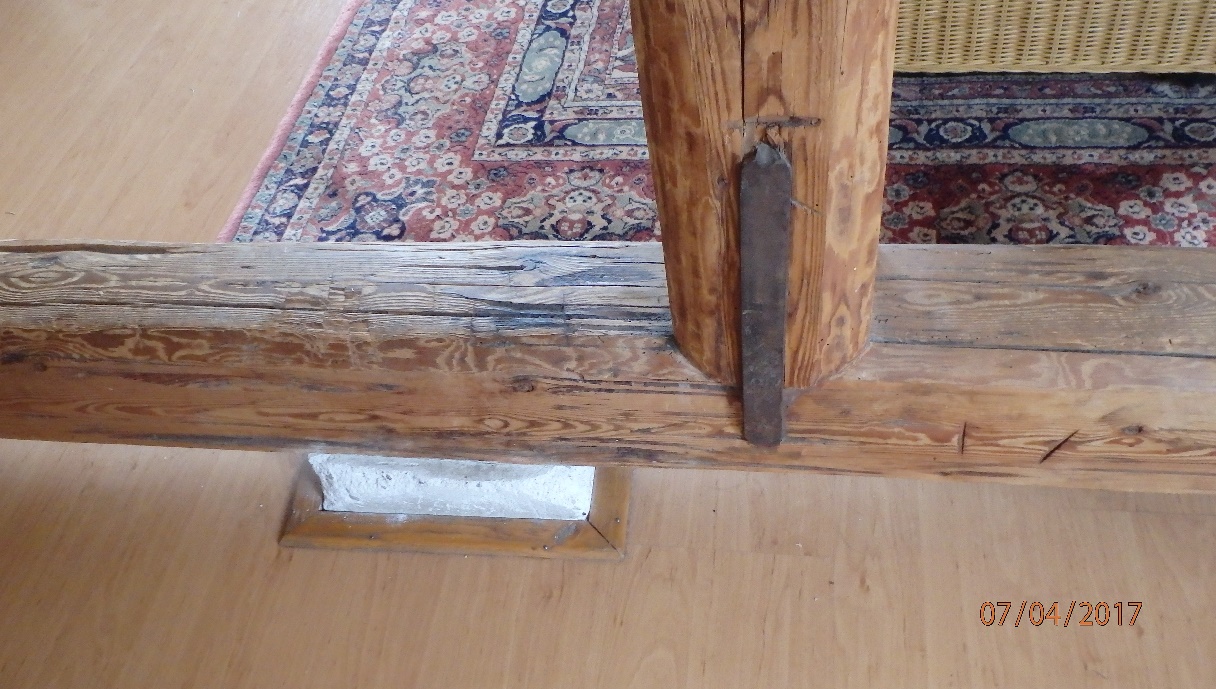 Zdroj: Foto autora
Zdroj: Foto autora
Aplikační část
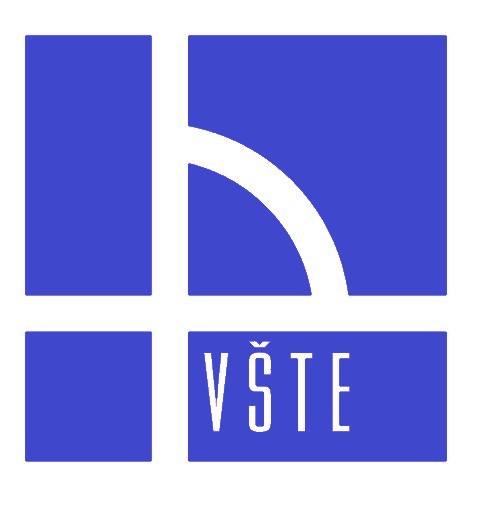 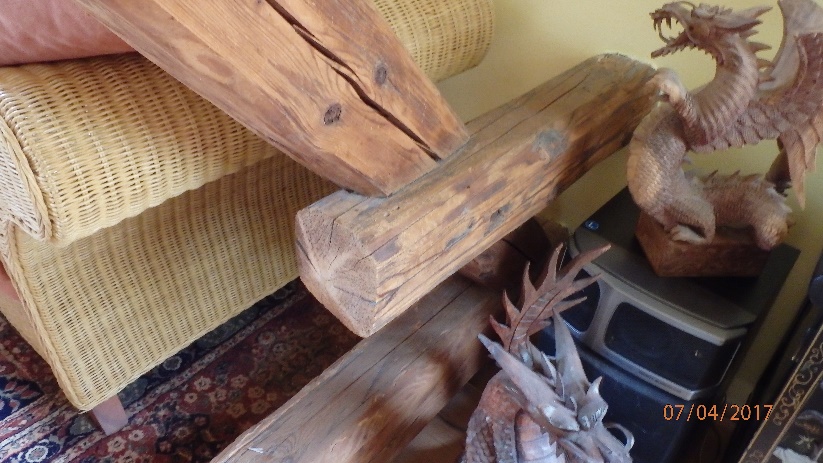 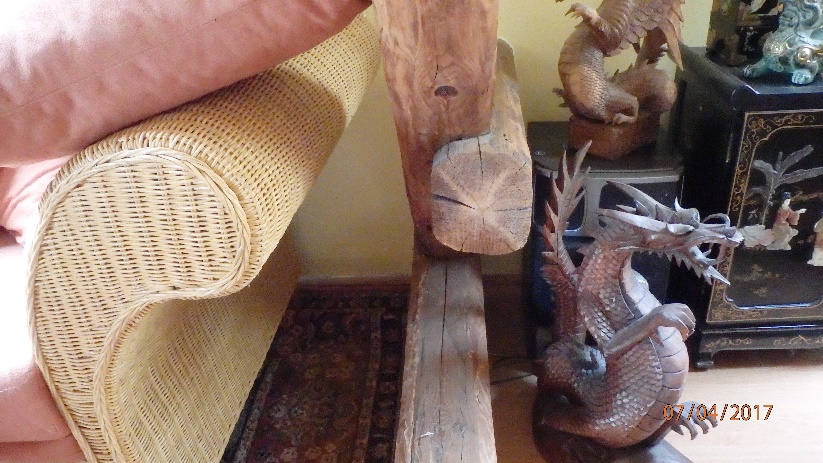 Zdroj: Foto autora
Zdroj: Foto autora
Aplikační část
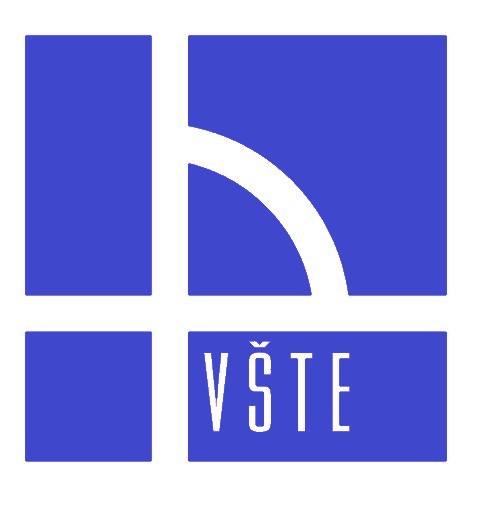 Skladba střešního pláště varianta č. 1
Zateplení mezi a pod krokvemi

Součinitel prostupu tepla
U = 0,223 W/m2k < 0,24 W/m2K 
VYHOVUJE
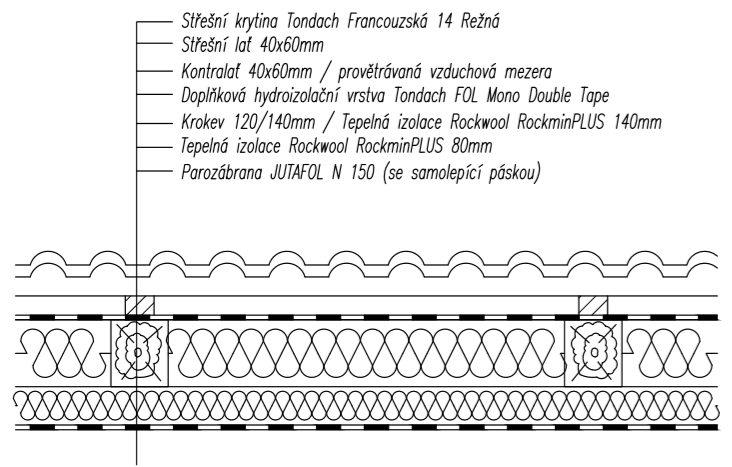 Zdroj: Autor
Aplikační část
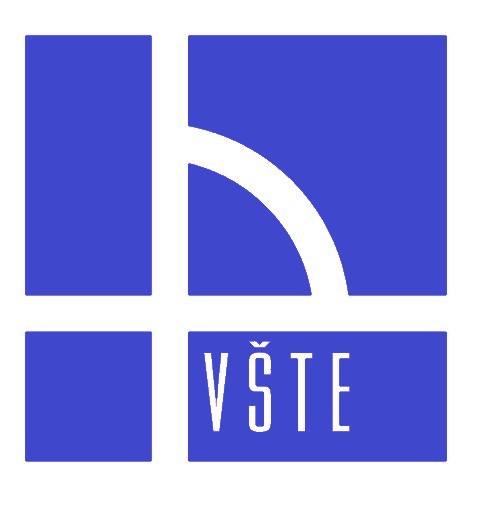 Zateplení mezi a pod krokvemi
Nevýhody

Kontrola prvků krovu
Zmenšení vnitřního prostoru
Úchyty SDK roštů
Výhody

Kotvení tepelné izolace mezi krokve
Akustického vlastnosti
Bez demontáže střešní krytiny
Izolant pod krokvemi minimalizuje tepelné mosty
Aplikační část
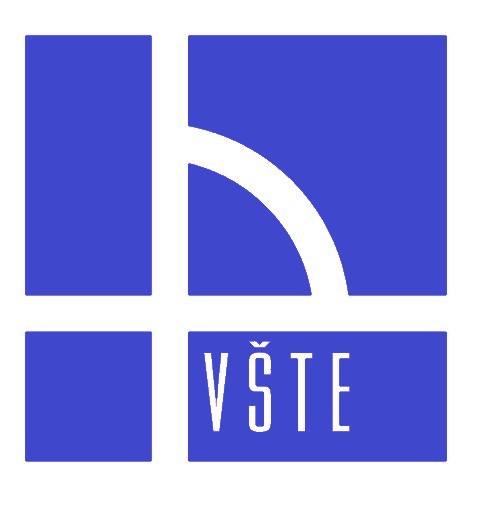 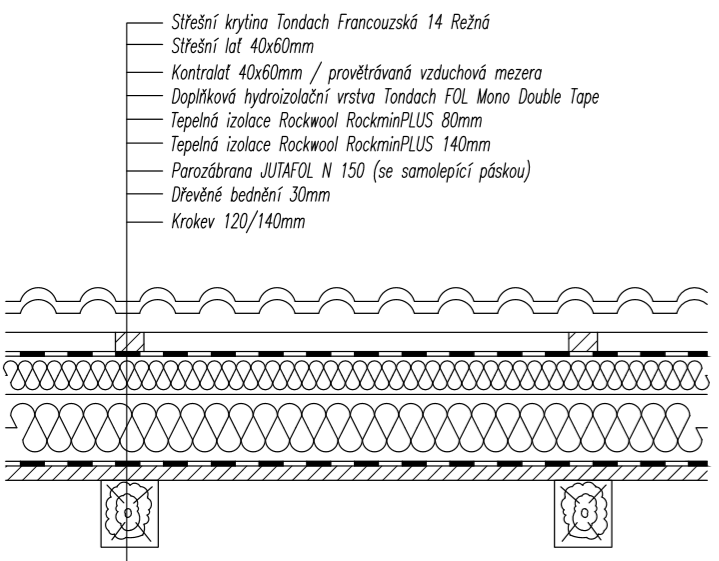 Skladba střešního pláště varianta č. 2
Zateplení nad krokvemi

Součinitel prostupu tepla
U = 0,185 W/m2k < 0,24 W/m2K 
VYHOVUJE



Varianta vybraná k realizaci
Zdroj: Autor
Aplikační část
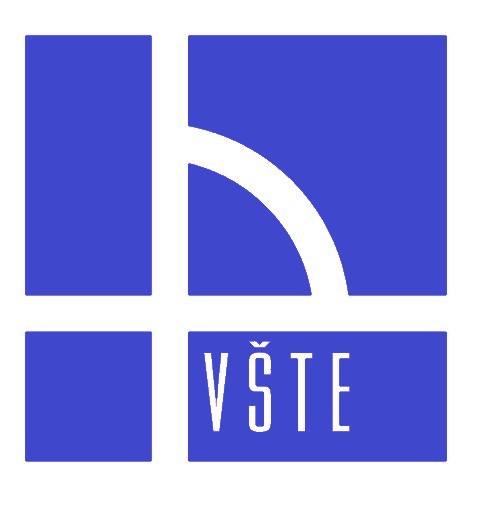 Zateplení nad krokvemi
Výhody

Vizuální kontrola prvků krovu
Velikost obytného podkroví
Minimalizace tepelných mostů
U parozábrany nedochází k žádným prostupům
Jednodušší montáž SDK roštů
Nevýhody

Vyšší náklady na realizaci
Protipožární nátěry na viditelné prvky
Zvýšení vnější výšky objektu
Aplikační část
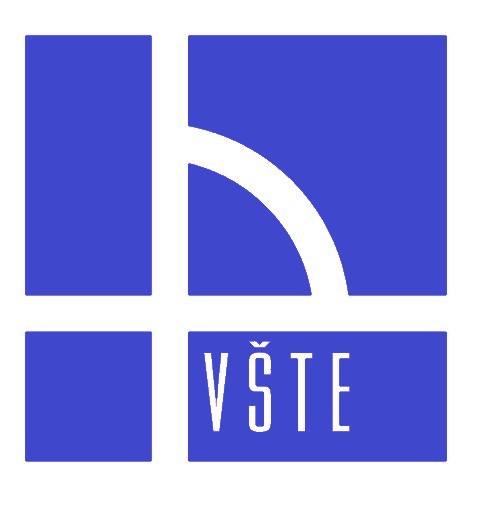 Multikriteriální vyhodnocení navržených variant
Varianta č. 1 – Zateplení mezi a pod krokvemi
Varianta č. 2 – Zateplení nad krokvemi
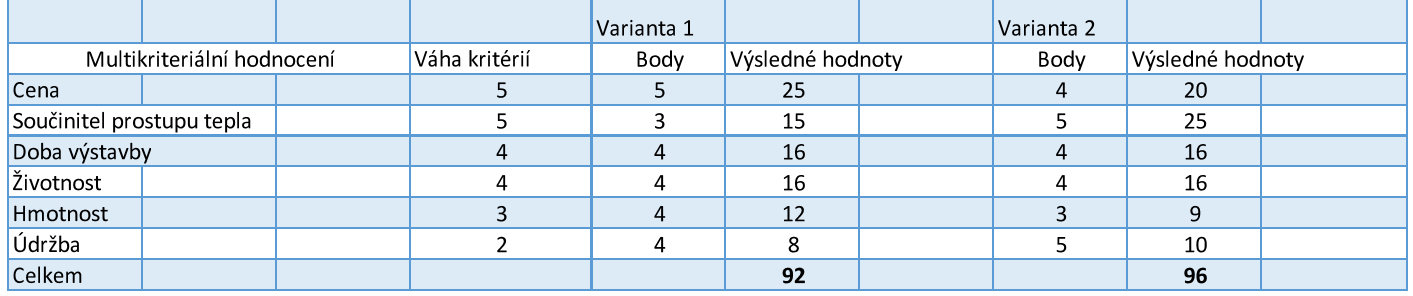 Zdroj: Autor
Vyhodnocení
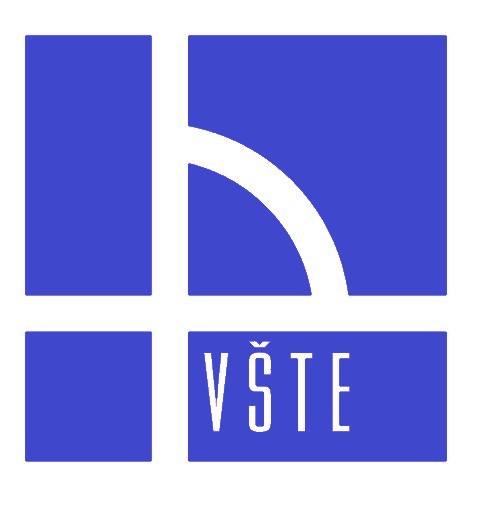 Přiblížení problematiky
Získání nových poznatků
Použitelnost pro realizaci
Cíl práce byl splněn
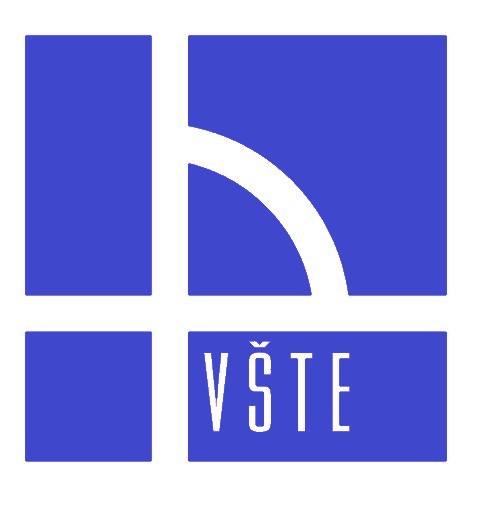 Děkuji za pozornost
Odpovědi na otázky vedoucího a oponenta bakalářské práce
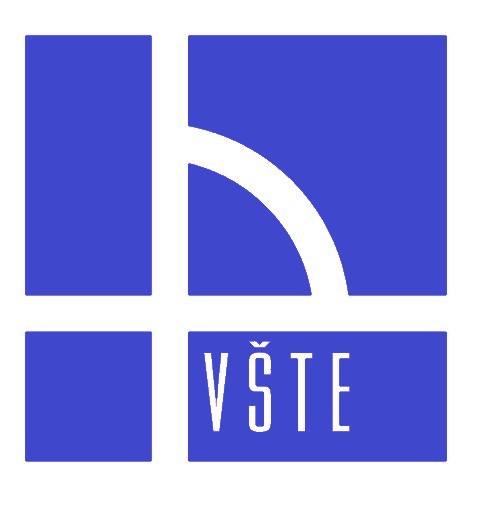 Otázky vedoucího bakalářské práce

- V PD, část F technická zpráva , část F.1.1.a 4 uvádíte, že investorovi bude doporučeno venkovní zateplení svislé stěny a v detailech PD s tímto řešením neuvažujete. Jak by vypadaly detaily s vnějším kontaktním zateplovacím systémem? Uveďte příklad u pozednice.
Odpovědi na otázky vedoucího a oponenta bakalářské práce
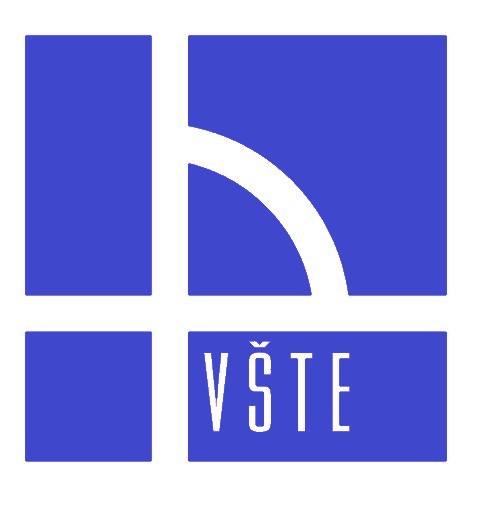 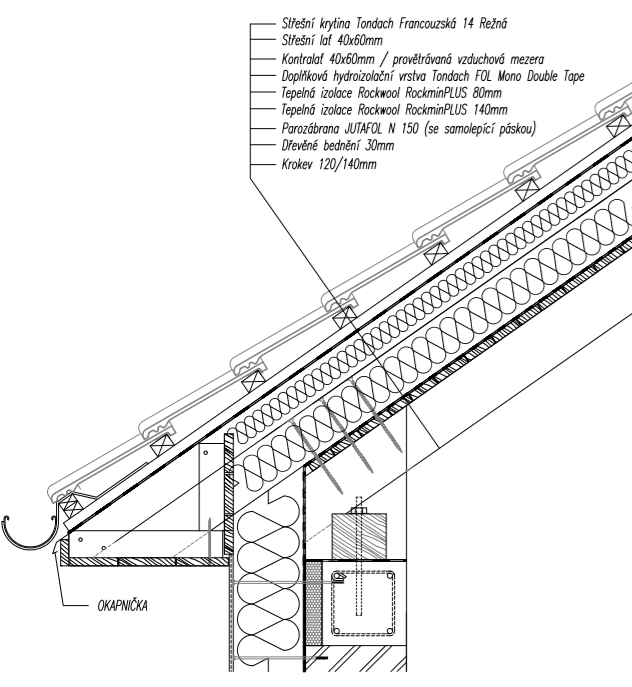 Odpovědi na otázky vedoucího a oponenta bakalářské práce
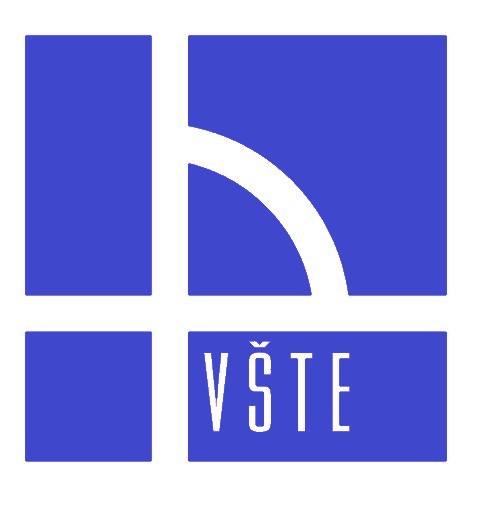 Otázky oponenta bakalářské práce

Výkresy řezu B - B´ F5 a F8 nejsou zcela jasné v místě paty levé plné vazby. Ve výkrese F8 je zakreslen vazný trám, ve výkrese F5 tento trám chybí. Nejasné je potom řešení vstupu do koupelny - v místě dveří je nutné překročit vazný trám? 
Zamýšlel jste se nad přitížením stropní konstrukce při výměně původní SDK příčky za Ytong?
Odpovědi na otázky vedoucího a oponenta bakalářské práce
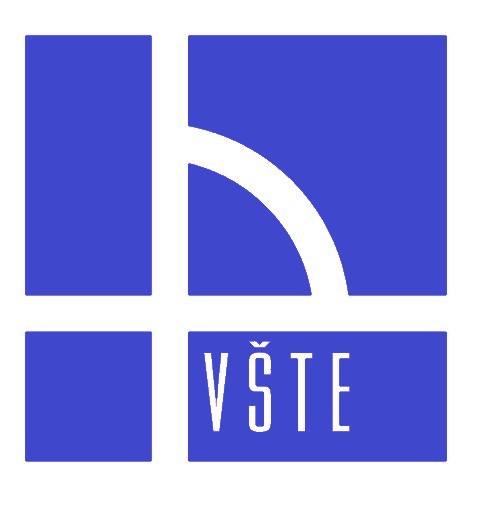 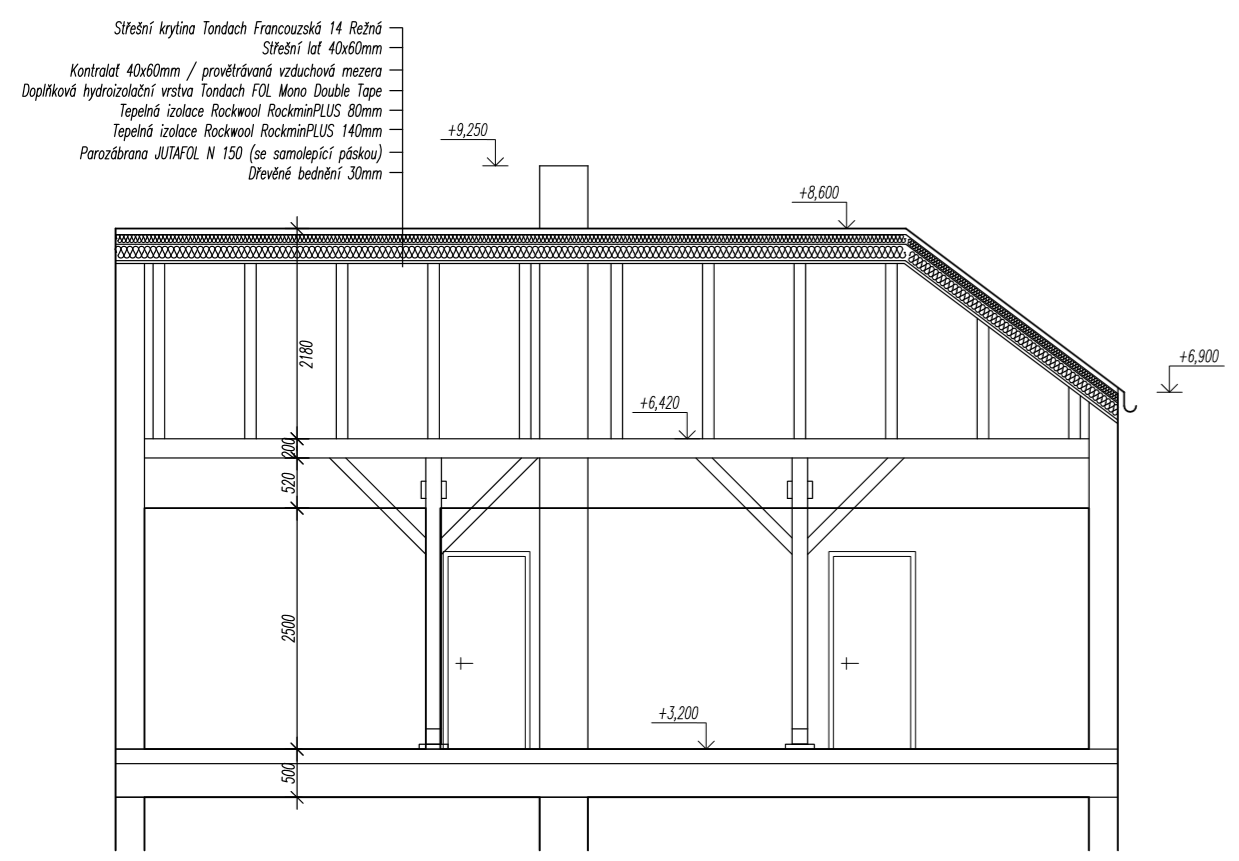 Odpovědi na otázky vedoucího a oponenta bakalářské práce
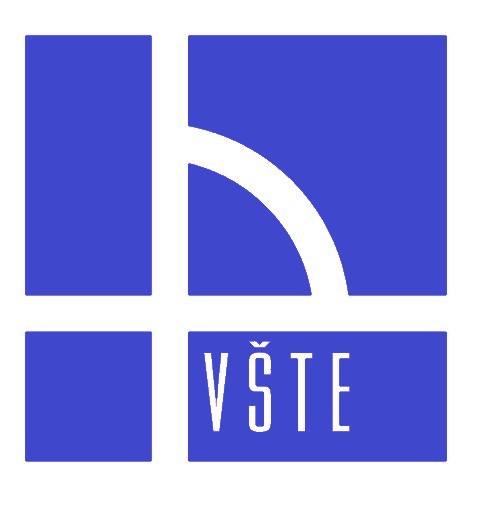 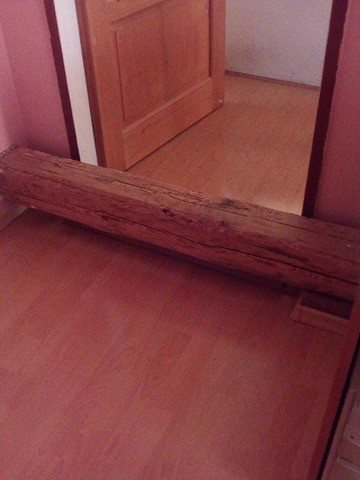 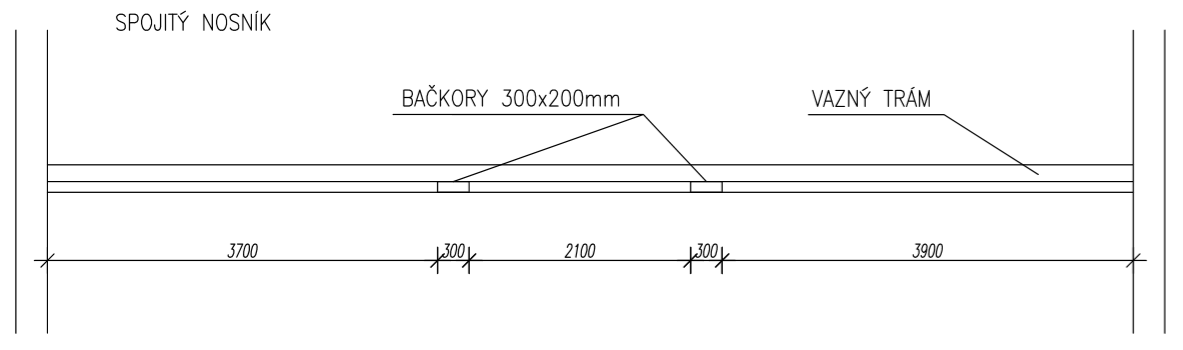 Příčka z pórobetonu YTONG
	- objemová hmotnost cca 500kg/m3

Příčka z SDK
	- objemová hmotnost cca 60kg/m3